Provider Enrollment
HHS Provider Outreach Education
April 2025
[Speaker Notes: A high-level review of the Iowa Medicaid provider enrollment application process, specifically highlighting the areas where providers commonly face difficulties. Please reach out to the Managed Care Organizations regarding the enrollment process with those entities.]
Objectives
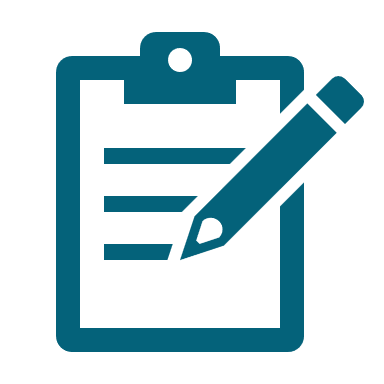 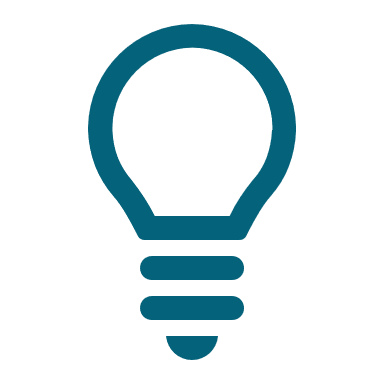 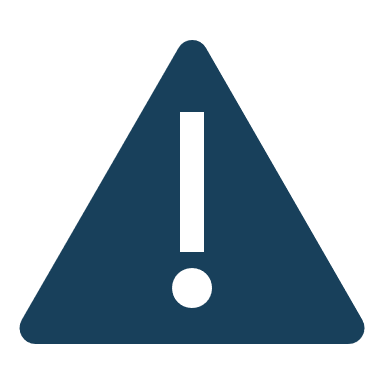 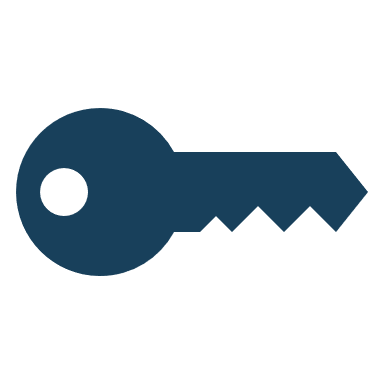 Top
 Issues
Application Process
Tips and Timeframes
Resources
2
[Speaker Notes: Today, our session will focus on the following key objectives:
 Application Process – We'll walk you through the provider enrollment application with Iowa Medicaid.
 Top Issues – We’ll address the most common challenges providers face during the enrollment process.
 Tips and Timeframes – We’ll share useful tips to help you navigate the process more efficiently and discuss important timeframes you need to be aware of.
 References – We’ll provide helpful resources and references for your ongoing support.
By the end of this session, you'll have a clearer understanding of how to successfully enroll and reenroll with Iowa Medicaid.]
Iowa Medicaid Provider Application Process
Fee-for-Service
3
[Speaker Notes: This application process is solely related to Fee-for-Service. The MCOs conduct their own process for provider enrollment.]
Iowa Medicaid Universal Provider Enrollment Application
Iowa Medicaid Universal Provider Enrollment Application: 
470-0254, Iowa Medicaid Universal Enrollment Application
4
[Speaker Notes: Let’s get started, there are 18 pages and 3 sections on the HHS provider application and there are 3 sections: A, B and C. 
Section A, Organizational Data, Section B Identifying Data, Section C Additional Information/Individual Providers only. 
Only complete section A when you have a new tax id, that has never been enrolled with Iowa Medicaid. With every Section A requires a Section B.
Everyone must complete Section B.
Section C must be filled out if you want your application to be sent to any of the five MCOs. If you select any of the MCO options, including dental, your information will be forwarded to the MCOs you choose once your application is approved and processed.
We will remind you that if any portion of the application is not completed or partially completed, this will delay the process. Do NOT forget to sign your application!
This application is now available in a fillable PDF format for your convenience. Go to the HHS website and select the link to the form and save it to their  desktop before filling it out. If you do not save it, the form may come to HHS as a blank form. You will still need to sign this application…]
Application Page 1
5
Application Page 1 - Checklist
New enrollees and those with a new Tax Identification Number TIN: If you are enrolling in the Iowa Medicaid program for the first time or are already enrolled, but have a new Tax ID, the following forms are required:  

Form 470-0254: Iowa Medicaid Universal Provider Enrollment Application (Section A) - Attach a photocopy of all certifications, licenses, or accreditation documents (See page 9 for a complete list of required supporting documentation.) 

Form 470-2965: Iowa Medicaid Provider Agreement General Terms – Last page must be completed.

Form 470-4202: Electronic Fund Transfer (EFT) Authorization – Must attach voided check or bank letter (EFT is the only payment method available through the Iowa Medicaid Enterprise)

IRS Form W-9.

Form 470-5112: Designated Contact Person – Must attach copy of driver license or state issued ID
6
[Speaker Notes: We will not review the entire enrollment form, only the sections where providers have experienced difficulties.
When you have a new Tax ID, whether you have previously enrolled with Iowa Medicaid or are a new, you must complete these 5 forms.
If the organization has never enrolled with Medicaid with tax id previously. If you still have questions, please call Provider Services.]
Application Page 1 - Checklist
Adding an individual or sub-part to your organization: 

If the Tax ID is already enrolled and active, the following form is required: 
Form 470-0254, Iowa Medicaid Universal Provider Enrollment Application (Section B) – Attach a photocopy of all certifications, licenses, or accreditation documents.
Important Information:
Complete and submit all required forms and documentation.
If extra space is needed to answer any questions, please attach any additional pages.
Type or print all information so that it is legible. Do not use a pencil.
If any field is not applicable, please enter N/A. 
An incomplete form will delay the application approval process. 
 Attach all required and current supporting documentation.
7
[Speaker Notes: If you are adding an individual or a sub-part you must complete form 470-0254 and all other applicable forms based on your provider type. These are listed on page 1.
Ensure that you are completing and signing all required forms and documentation. These are the 2 top reasons why your application may be delayed.]
Application Page 1 - Checklist
Send the completed Provider Application and all applicable attachments to:
 
Iowa Medicaid
Attn: Provider Enrollment 
PO Box 36450 Des Moines, IA 50315 

OR Fax:
515-725-1155
Note: Only send one application by Fax Or US Mail. The same application sent multiple ways may cause confusion and slow down the process.
8
[Speaker Notes: Only submit one application by fax OR Email OR US mail.  The same application sent multiple ways may cause confusion and slow the enrollment process.]
Section A: Application
 
Page 7 - 9
9
Application – Page 7
Managed Care Organization (MCO and/or Dental Carrier): Check the box next to each MCO plan or Dental Carrier that you want your enrollment application submitted to. This step does not enroll you with the MCO or Dental Carrier.
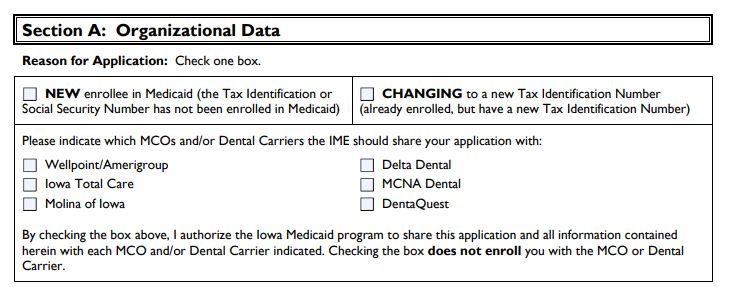 Ignore DentaQuest as they are not currently a dental MCP.
10
[Speaker Notes: You must check all the boxes that apply to your application. 
Select either 'New' or 'Changing' and choose all the MCOs you want to receive the approved application. 
Providers are still responsible for initiating the enrollment process with each MCO regardless of whether they opted for their application to be shared. 
If you don't check these boxes, your application will not be sent to the MCOs.
This section is only for an organization and not for an individual applicant.]
Application -Page 7 – Section A
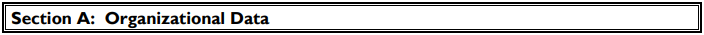 This section is completed only for Tax Identification Numbers (IDs) enrolling with Iowa Medicaid for the first time.
If you are filling out this page because you have a new Tax ID, do not leave any sections blank.
Box 4a –e: You must list the physical location that the provider will be performing services.
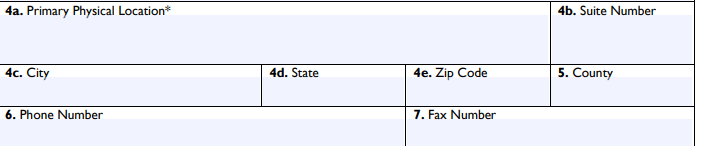 Box 8b
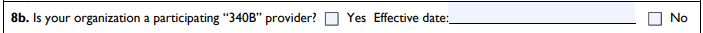 11
[Speaker Notes: Page 7, Section A This section is completed only for new enrollees, which are identified as never have been enrolled with Iowa Medicare previously or if you are changing to a new Tax ID.
Box 4a: You must list the PHYSICAL location that the provider will be performing services.
8b is for provider participating in the 340 B program. 
Tax IDs enrolling for the FIRST time. If you are filling out this page because you have a new Tax ID, do not leave any sections blank.
Just in case you were unaware – Box 8b is the 340B Drug Pricing Program  in which a provider is able to acquire drugs through that program at significant discounted rates. A 340B provider can acquire drugs through that program at significant discounted rates.​ 
Do NOT READ… FYI ONLY - 340B providers are:
Federally Qualified Health Centers (FQHCs)
 Federally Qualified Health Center Look-Alikes
 Ryan White HIV/AIDS Program Grantees 
Disproportionate Share Hospitals (DSH) 
Children's Hospitals Cancer Hospitals 
Critical Access Hospitals (CAHs) 
Rural Health Clinics (RHCs) 
Title X Family Planning Clinics 
Tribal and Urban Indian Health Centers]
Application -Page 8
This information will be used to send payments and for 1099s, which must match your W-9.
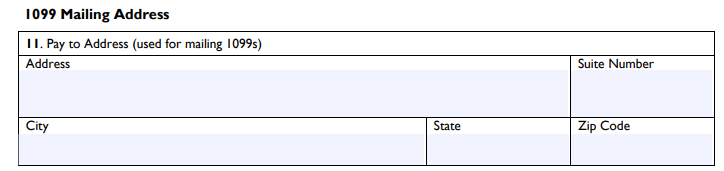 Pharmacy: Complete Boxes 12 a-b. 
Which includes:
The National Council for Prescription Drug Programs (NCPDP) Number. 
Acknowledgement for pharmacies located outside the state of Iowa
	
Independent Lab: Complete Box 13 a-b.
Which includes:
Your Clinical Laboratory Improvement Amendments (CLIA) Number
The effective and termination dates.
12
[Speaker Notes: Ensure that you are providing the correct mailing address to send payments. 
If you are a pharmacy or independent lab, make sure that you are filling out this section in it’s entirety. All other providers, do NOT complete this section. 
This information MUST match what is on your W-9.]
Application -Page 9
Master Provider Listing
The following provider types are automatically deemed moderate/high risk. 
Use this information to enter your provider type code into box 16.	09 – Home Health Agency – High risk level	10 – Independent Lab – Moderate risk level	11 – Ambulance – Moderate risk level	12 – Durable Medical Equipment – High risk level	15 – Physical Therapist – Moderate risk level	19 – Rehabilitation Agency – Moderate risk level	21 – Community Mental Health Center – Moderate risk level	45 – Hospice – Moderate risk level
	18 – Skilled Nursing Facility (Recently added to this list)
 All types listed above are required to be enrolled with Medicare, except for 11, 12, & 15.
Providers with 5% or more ownership may be subject to submitting a fingerprint kit.
13
[Speaker Notes: On page 9 you will find the grid for all of the provider types.
On page 10 you will be entering your provider type code into box 16.
The categories listed in bold are moderate or high risk and may be subject to a site visit. They are listed on this page as well. 
Moderate- and high-risk providers in Iowa Medicaid are identified based on factors such as provider type, billing patterns, history of compliance, and risk of fraud. This helps the state ensure the integrity of the Medicaid program and reduce the potential for fraud and abuse.
Providers with 5% or more ownership may also be subject to a site visit and submitting a fingerprint kit. The fingerprint kit will be sent to you with instructions and the completed kit will be sent back to Iowa Medicaid.]
Section B: Application 

Pages 10-13
14
Application -Page 10
Complete for each individual professional and institutional category.

Note the following:
Box 16 – Type Code:  Use the Master Provider Listing on page 9.

Box 17: Provider or DBA Name

Box 18a – Tax ID (for billing entity):  Leave blank if an individual provider is enrolling under their SSN and on page 12 box 31a-c would be left blank.

18b – Date of Birth: Leave blank if your application is for a group, facility entity or agency.
15
[Speaker Notes: When using the Master provider listing: Only the individuals or institutional categories listed by the business on this form are eligible for Medicaid reimbursement. ​
 Box 17 Insert your Business name
 18b and 18c, write NA, if this application was for a group, facility entity or agency. 
 All individuals should list their SS#. If they don't have a TIN they should write N/A in box 18a.]
Application -Page 10, Continued
Complete for each individual professional and institutional category.

Box 20 a and c - Service Address:  Physical location where services will be provided. Box 20c - Additional addresses, if necessary. 

Box 20a(i) and c(i) – Address Phone Number: Ensure that the phone number is located at the physical address listed.

Box 21- Pay to and 1099 address.

Box 23b – Taxonomy Code (if applicable):  Mark as NA

Box 24 a-g – Primary Professional License or Certification Number, 10-Digit CLIA Number, State Issued, Initial Effective Date, Current Expiration Date, CLlA Effective Date,  and CLIA Expiration Date: Current license number or certification number required and attached.
16
[Speaker Notes: Box 20a – Make sure to list the physical location where the services you are enrolling in are provided.
 20a –i: Must have the phone number for the service address. 
If you have more than 2 addresses, make copies of this page and submit with your enrollment. 
 On Box 21, ensure that you are putting the “Pay to Address”, (this includes the 1099 at the end of the year) if different from the service address.
 If a provider is linking to a group box 23b is not required. ​
 If the service location does not have a lab inside that facility, there will be no CLIA information. ​
 Box 24: If you have licenses for your profession, you must put in the license or certification number and attach a copy. Again, only enter licenses or certifications for the states that will be submitting claims to Iowa Medicaid.
NOTE: If there is no group linkage in boxes 31a-c the provider is required to complete box 23b. If the provider is linking to a group and boxes 31a-c are completed, please write N/A in box 23b.]
Application – Page 12
Box 30a-c – Disciplinary History: Must be a written explanation by the affected provider, do not submit state or federal documents. 

 Boxes 31a-c: Should be completed when an individual provider enrolling would like to be linked to a group. 

Boxes 32 and 33: Are required to be answered on all applications. 
Box 32 – Are you currently enrolled in another state’s Medicaid/CHIP program?
Box 33 – Are you currently enrolled with Medicare?
17
[Speaker Notes: Box 30 Disciplinary history questions should ALL be answered in your own words. This portion must be a written explanation by the affected provider, do not submit state or federal documents.
Boxes 31a-c may not always have information on every application. For example, not all providers will be linking to a group, and in some cases, the application may be for enrolling a group instead.
Boxes 31 a-c, must match the service address of the group, NPI, taxonomy and zip code
For individuals wanting to link to a group they should complete box 31a-c
 Both boxes 32 and 33 are required to be answered on all applications. ​
 30a-c ///Repeat: If there is no group linkage in boxes 31a-c the provider is required to complete box 23b. If the provider is linking to a group and boxes 31a-c are completed, please write N/A in box 23b.]
Application - Don’t forget to sign
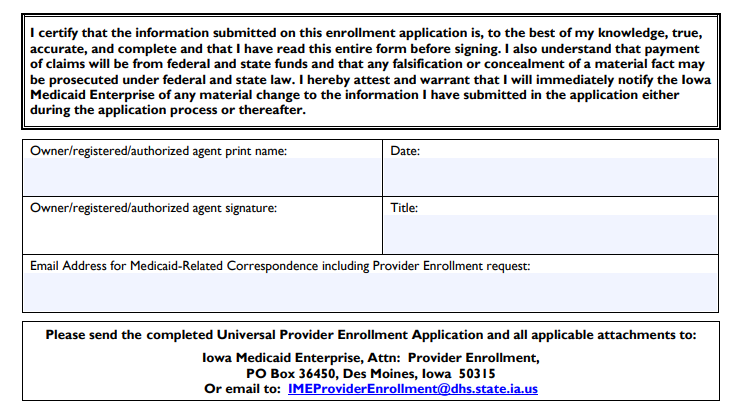 New email: IMEProviderEnrollment@HHS.iowa.gov
This is a legal document, and anyone who signs it shall be held liable for its content. If you are receiving notifications about this application and did not authorize it, please contact IMEProviderEnrollment@hhs.iowa.gov immediately.
18
[Speaker Notes: All applications are required to be signed and dated. ​Use this email for all communication related to your enrollment. Make note of the new email address, which has not been updated on this application. This is a legal document, and anyone who signs it shall be held liable for its content. If you are receiving notifications about this application and did not authorize it, please contact IMEProviderEnrollment@hhs.iowa.gov immediately.]
Top Issues
Denials and Delays
19
Top Application Issues
Each provider application should be submitted separately for 			each distinct Tax ID. If a provider has multiple Tax IDs, they must 		complete a separate application for each one, as each Tax ID represents 		a unique legal entity or business structure.
Multiple applications for the same provider and location: 
		Only one application should be submitted per provider and 			location. Submitting multiple applications for the same			provider and location may cause delays or confusion in the			enrollment process.
20
[Speaker Notes: Each provider application should be submitted separately for each distinct Tax ID. If a provider has multiple Tax IDs, they must complete a separate application for each one, as each Tax ID represents a unique legal entity or business structure.
Again, submitting multiple applications may cause your application to be delayed or overlooked.]
Top Application Issues
When completing the application form, please provide the 
		contact information of an individual who can answer any
 		questions or provide additional information related to the
 		application.
Once the enrollment is processed, we will notify the provider via
		 email, including the packet number. If corrections are needed, the
		 Provider Enrollment Representative will contact the provider by
		 phone or email. For assistance, the provider can call or email
		 Provider Services to request their representative's contact
		 information.
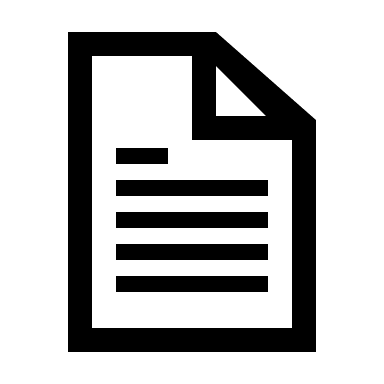 Always reference the packet number when communicating 
		with IME Provider Enrollment. For all communication 			regarding your application please work with your assigned 
		Provider Enrollment Representative.
21
[Speaker Notes: It is important when completing the application to provide the contact person that can best answer questions related to this application. 
Please make note of your packet number. Your packet number is the best way for HHS to look up your application. 
How does a provider receive their packet #, how do they know who their Rep is?
Also make note of your provider enrollment representative as the best resource for you to discuss your application. If you are unsure of who your provider enrollment representative is, please call into provider services to have them help you find your provider enrollment representative.]
Top Application Issues
The NPI, Taxonomy code and zip code in in boxes 31a-c must be
		 identical to the corresponding details in the group file.
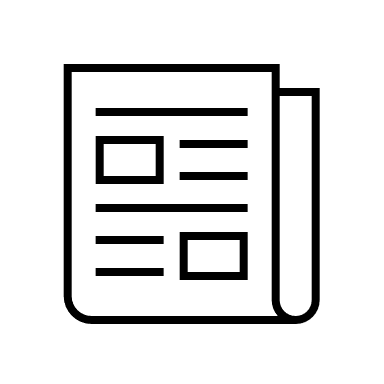 Provider Type of the individual in box 16 must match the provider
		type of the group the individual is linking to.
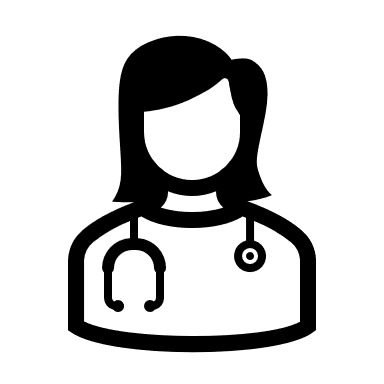 If you are unsure of your group information, please contact: 

		IMEProviderEnrollment@HHS.Iowa.Gov
		Toll Free: 800-338-7909                  
		Des Moines Area: 515-256-4609
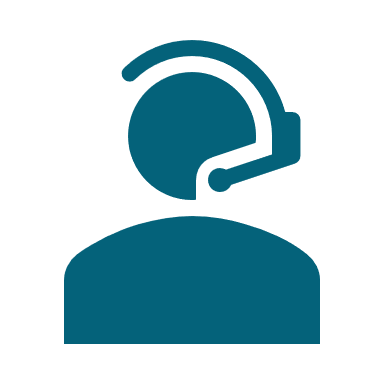 22
[Speaker Notes: Issue new tax id vs reenrollment: Reenrollment is completing the wrong portion on the form.
If you have questions on your group please call provider services for additional assistance.
NPI, Taxonomy code and zip code in boxes 31a-c must identically match the group files for that specific provider type. 
If provider asks about entity, refer them to Provider Enrollment, My note: Technically a provider can link to a group, whereas, an entity can have multiple groups.]
Top Application Issues
23
[Speaker Notes: If there is a change in ownership and there is not a change in the tax id. They would complete the DCP form. 
Only a note: IL 2579 CHOW process]
Tips
24
Tips
Ordering and Referring Providers can be linked to Community Health Center, Federally Qualified Health Centers (FQHC), and Rural Health Centers. 

The only information that can be updated by phone is the phone number listed on the application. All other changes must be submitted on the official Change Request Form 470-4608 Iowa Medicaid Provider Address Change Request. 

If the provider does not submit requested information, the application automatically denies in 90 days.
25
[Speaker Notes: Individual providers cannot be linked to an entity but can be linked to a group.
Ordering and Referring Providers can be linked to Community Health Center, Federally Qualified Health Centers (FQHC), and Rural Health Centers.]
Tips
The provider will be notified if the application is incomplete (missing or incorrect information), corrections to the application resets the 90-day automatic denial.

If Iowa Medicaid receives an incomplete application, they will be notified by phone and email, and as a last resort a letter will be generated to notify the provider. 

Revalidation is required every 5 years from the date the provider agreement is signed.
Iowa Medicaid will send 3 notifications before the reenrollment deadline to remind providers of the upcoming requirement. 
Failure to complete revalidation will result in disenrollment from Iowa Medicaid program.
26
[Speaker Notes: If a request for additional information or corrections has been made and the required information is not received, your application will be automatically time out after 90 days.
We will notify you automatically by letter if additional information is requested. To ensure you receive these notifications promptly, please make sure to provide the correct mailing information on your application, and ensure it’s directed to the person who can supply the requested information.
If you submit the information required, the 90-day time frame will resubmit.
You are required to reenroll every 5 years from the date you signed the provider agreement. We will send 3 notifications to alert you that your reenrollment deadline is approaching.
Failure to complete revalidation will result in disenrollment from Iowa Medicaid program]
Resources - Forms
Iowa Medicaid Universal Provider Enrollment Application: 470-0254, Iowa Medicaid Universal Enrollment Application 
 HHS website provider enrollment: Provider Enrollment | Health & Human Services
Provider Forms: Provider Forms | Health & Human Services (iowa.gov) 
Designated Contact Person (DCP) Form: https://hhs.iowa.gov/media/12377/download?inBox 
Provider Request to Terminate Enrollment:  https://hhs.iowa.gov/media/6036/download?inBox 
EFT Authorization Form: https://hhs.iowa.gov/media/5442/download?inBox
27
Contact Information
Contact Iowa Medicaid Provider Services:
 IMEProviderServices@HHS.Iowa.Gov 
Toll free: 800-338-7909 or locally 515-256-4609
28
Questions?
IMEprovideroutreach@hhs.iowa.gov
29